Jeopardy
Category: Genre
This genre includes futuristic societies with authoritarian government and suppression of human rights.
What is a dystopia?
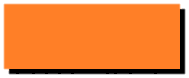 Category: Genre
This genre includes an investigation of a crime or circumstances.
What is a mystery?
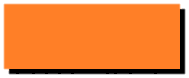 Category: Genre
This genre includes the use of futuristic or otherwise advanced technologies.
What is science fiction?
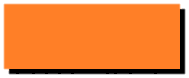 Category: Genre
This genre includes fictionalized scenarios of teenage life.
What is teen fiction?
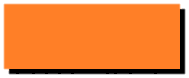 Category: genre
This genre includes social commentary through an ironic juxtaposition.
What is satire?
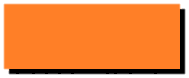 Category: Perspective
This perspective refers to a first hand account.
What is first-person?
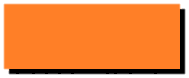 Category: Perspective
This perspective refers to an outside or eye witness account.
What is third-person?
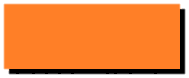 Category: Perspective
This narrative perspective has access to all the thoughts and feelings of all the characters involved in the story.
What is omniscient?
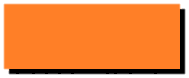 Category: Perspective
This narrative perspective has access to the thoughts and feelings of a single character.
What is limited omniscient?
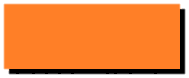 Category: Perspective
This narrative perspective does not have access to the thoughts or feelings of any of the characters.
What is objective?
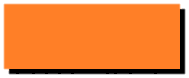 Category: Physical Science
Using knowledge to solve practical problems.
What is science?
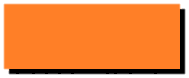 Category: Physical Science
Possible energies that electrons in an atom can have.
What is energy levels?
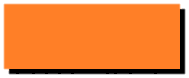 Category: Physical science
Phase change in which a substance changes from a gas to a solid.
What is deposition?
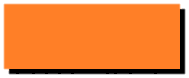 Category: Physical Science
The production of gas.
What is evidence of a chemical change?
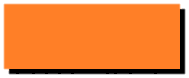 Category: Physical Science
Friction force that works on rolling objects.
What is rolling frictions?
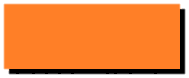 Category: FCCLA
Red and White
What are FCCLA’s colors?
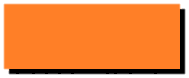 Category: FCCLA
Toward New Horizons
What is FCCLA’s motto?
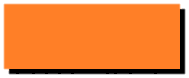 Category: FCCLA
1945
What is when FCCLA was founded?
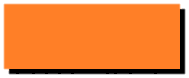 Category: FCCLA
Students Taking Action with Recognition
What is STAR?
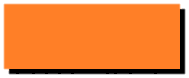 Category: FCCLA
Future Homemakers of America
What is the original name of FCCLA?
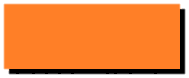 Category: PFL
1.	NOT a required payroll deduction
What is Health insurance?
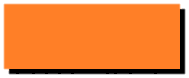 Category: PFL
Signing a lease on an apartment, you rent is
What is fixed expense?
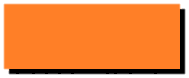 Category: PFL
3.	A financial institution that provides compensation in case of a disaster or accident is called a(n)
What is an insurance company?
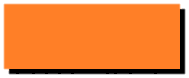 Category: PFL
Allowing you to move money from you savings account when your checking account is too low to cover your payment?
What is overdraft protection?
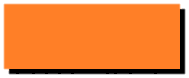 Category: PFL
Assist with financial transactions
What is primary purpose of a checking account?
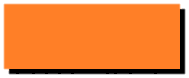